Prohibition
Richard Allen
T. R. Proctor High School – Utica N.Y.
rallen@uticaschools.org
What is a social problem? 
•“A social problem is a condition that some people in a community view as being undesirable.”
The Steps in Public Policy Analysis 
Define the Problem 
Gather Evidence 
Identify Causes 
Evaluate the Policies
American History Public Policy Analyst 
As public policy analysts you will use the AHPPA to identify the social problem and complete the question.
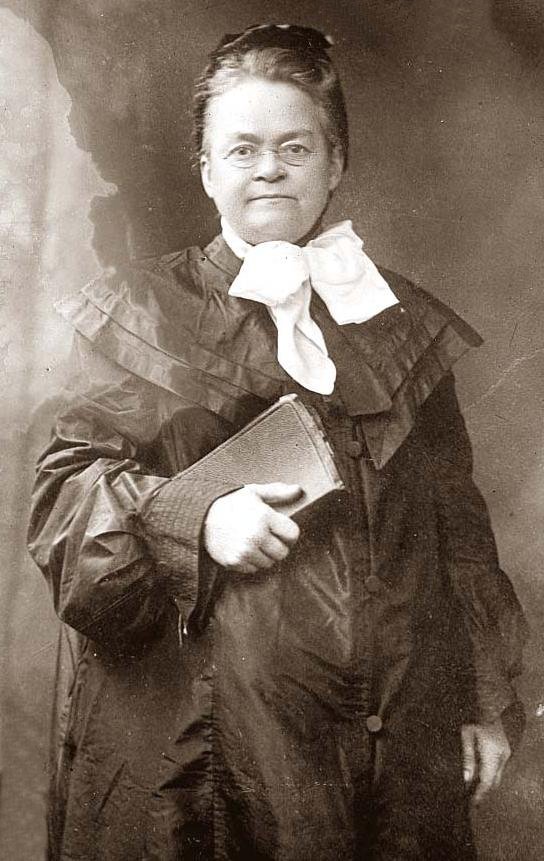 List on your own paper a lists of reasons to ban drinking
Carry Nation: campaigned for prohibition
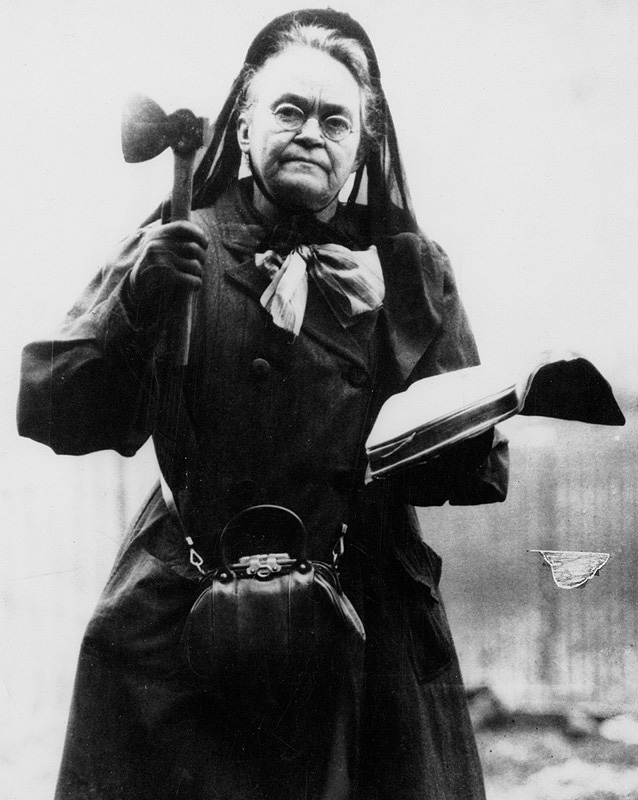 What social problem do you think led to the Prohibition?  
•In one or two sentences, state the nature of the social problem. 
Defining the Social Problem
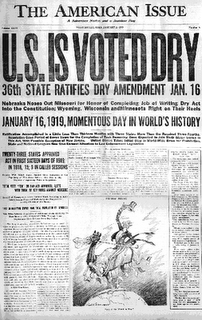 1919 – 18th Amendment passed in Jan 1919
“illegal to manufacture, sell and transport alcoholic beverages”
Volstead Act Oct 1919
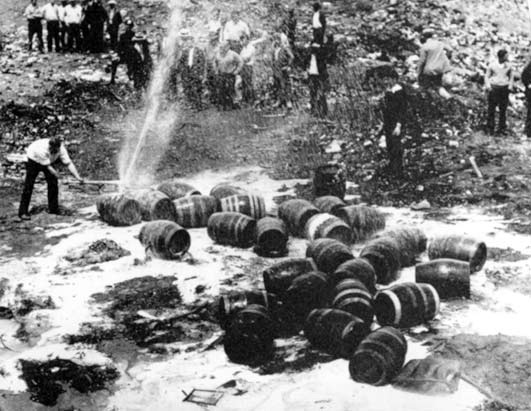 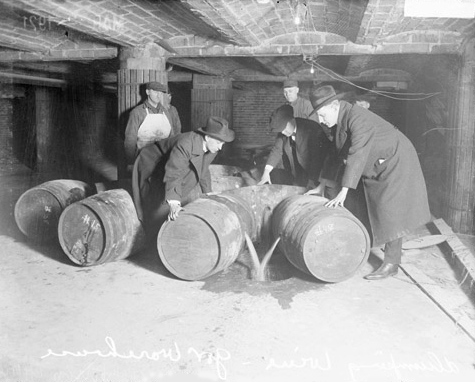 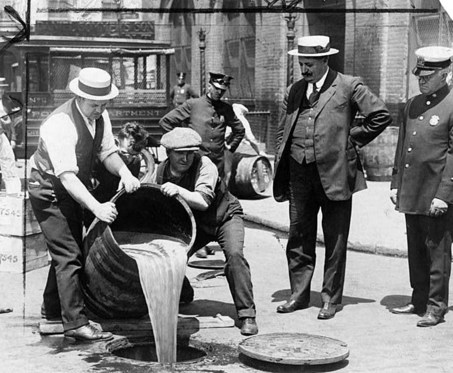 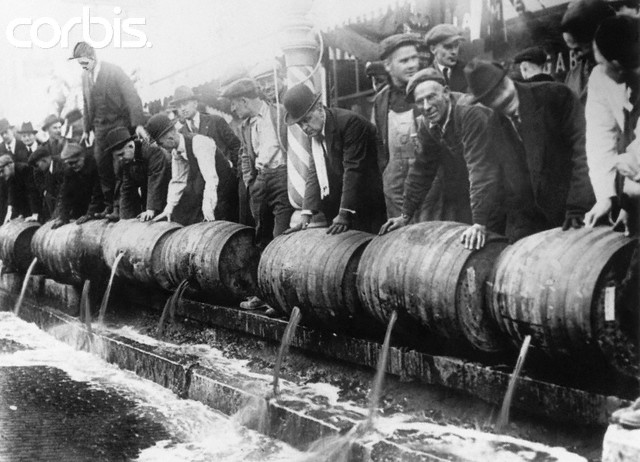 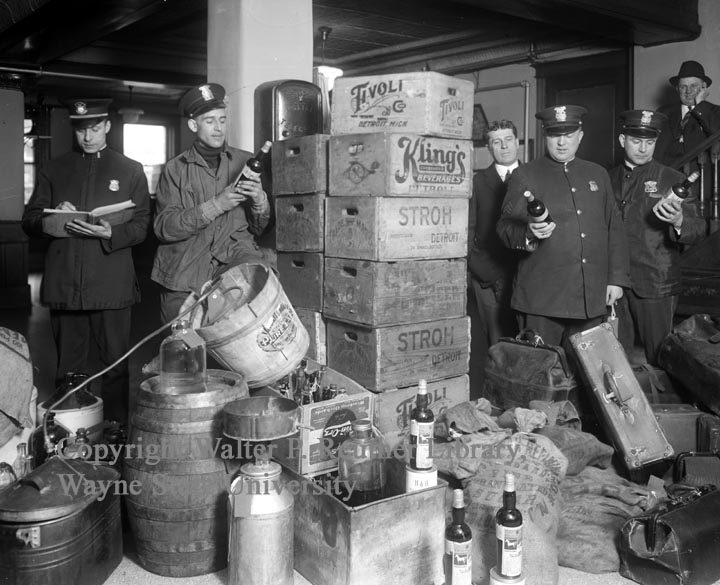 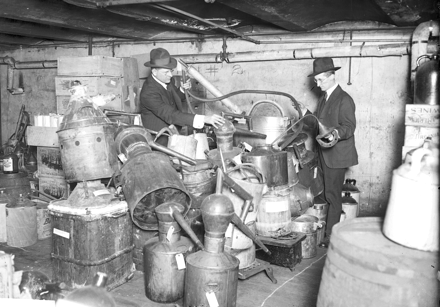 Bootlegging
Speakeasy
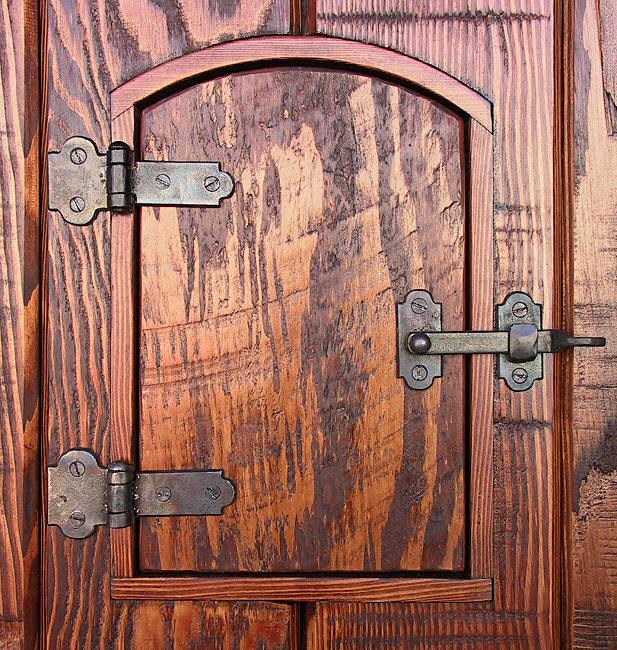 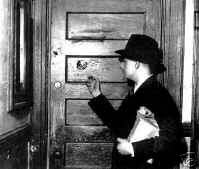 On your won paper list several reasons for the Growth in Organized Crime
Reasons to end prohibition:
economic – return workers to liquor industry
tax revenues
laws that most don’t want don’t work
Passed the 21st amendment Repealed the 18th 
ratified 1933
Did the solution to the social problem create  unintended problems? 
•In one or two sentences, state the nature of the social problem.